Wheelchair: Contact & Control™User-Level Program
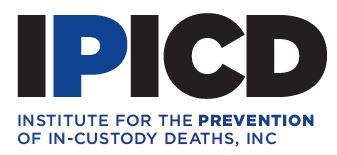 Copyright 2017. A.R.R.
1
Copyright Notice
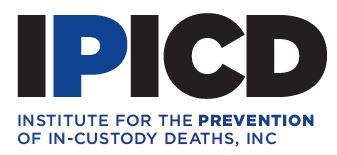 Copyright 2017, Institute for the Prevention of In-custody Deaths, Inc. All rights reserved.  No part of this publication may be reproduced, in whole or in part, in any form or by any means, without permission in writing from the publisher and the copyright owner.
Copyright 2017. A.R.R.
2
Disclaimer
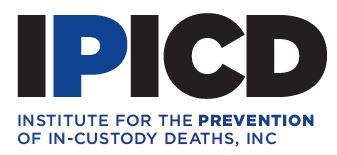 You agree by participating in this program the information contained herein is to be used only for informational purposes, and shall not be construed as medical, legal, psychiatric, and/or other advice.
Copyright 2017. A.R.R.
3
Disclaimer cont’d
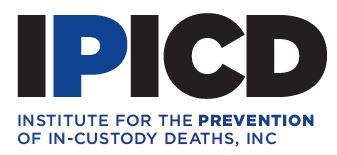 You agree by participating in this program the information contained herein is time sensitive, and users should consult with their respective medical, legal, psychiatric, and/or other professionals prior to using this information to make sure that it is current and has not become outdated, modified, and/or replaced with more current information.
Copyright 2017. A.R.R.
4
Disclaimer cont’d
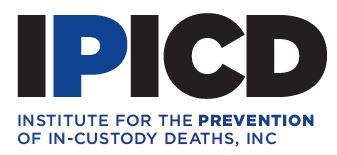 The information contained herein is provided to assist law enforcement administrators, officers, EMS providers, and others, and does not establish or create a standard of care, nor enhance applicable legal standards of care.
Copyright 2017. A.R.R.
5
Disclaimer cont’d
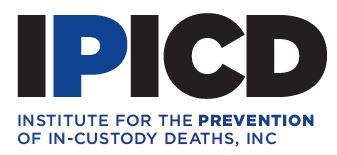 The authors, the advisors, reviewers, and the publisher accept no liability whatsoever for any injuries to person or to property resulting from the application or the adoption of any of the information, procedures, tactics, or other considerations presented or contained in this document and/or training program.
Copyright 2017. A.R.R.
6
Disclaimer
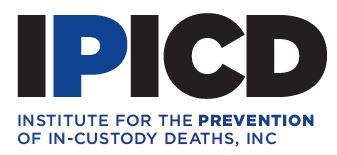 The information contained in the following slides was current when this presentation was developed.  No one should rely on the information contained herein for an unreasonable period of time, as the scientific and medical research is constantly changing. To verify the accuracy of the information, please contact the IPICD, Inc.
Copyright 2017. A.R.R.
7
Mission Statement
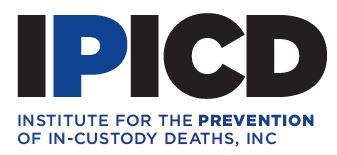 The Institute for the Prevention of In-Custody Deaths, Inc. (IPICD) is a clearinghouse, resource center, and training provider dedicated to providing interested parties with objective, timely, accurate, qualitative, and quantitative information, training, and operational guidance for the prevention and management of sudden- and in-custody deaths.
Copyright 2017. A.R.R.
8
Contact Information
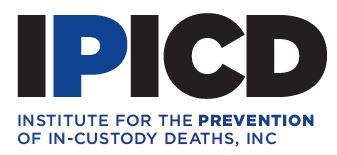 IPICD
209 South Stephanie Street
Suite B249
Henderson, Nevada 89012
866-944-4723 
www.IPICD.com
Copyright 2017. A.R.R.
9
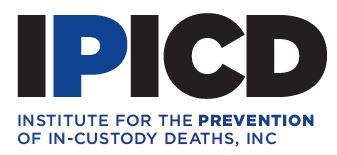 Lesson:WHEELCHAIRS
Copyright 2017. A.R.R.
10
WHEELCHAIRS
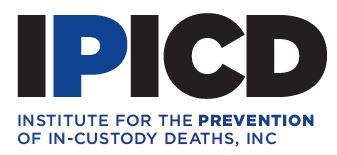 ADA WHEELCHAIR DEFINITION
“a manually operated or power-driven device designed primarily for use by an individual with a mobility disability for the main purpose of indoor, or both indoor and outdoor, locomotion” (www.adataorg).
Copyright 2017. A.R.R.
11
WHEELCHAIRS
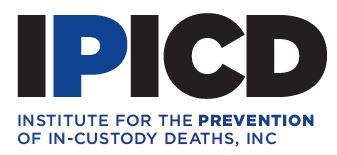 ANOTHER WHEELCHAIR DEFINITION
Kamenetz (1969), author of definitive text on wheelchairs:

“. . . Any chair on wheels . . . That can be propelled by the action of its occupant upon the chair itself” (p.  59).
Copyright 2017. A.R.R.
12
WHEELCHAIR NOMENCLATURE
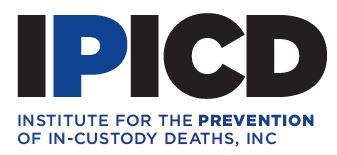 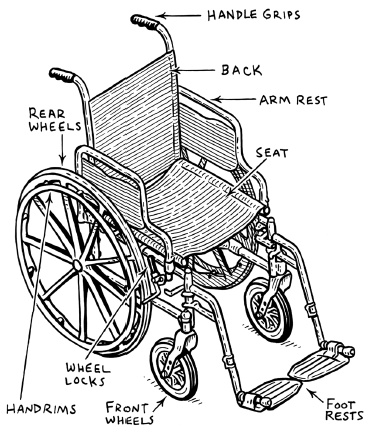 Copyright 2017. A.R.R.
13
WHEELCHAIRS
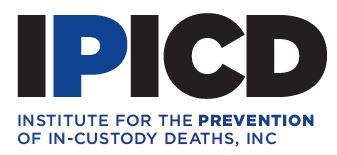 Today: more than 100 types of wheelchairs.

Estimation: about 3.3 million wheelchair users in the United States

Projection: annually increase, about 2 million people
Copyright 2017. A.R.R.
14
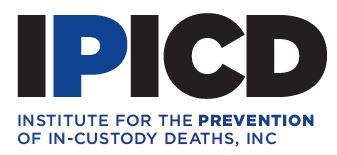 Lesson:Americans With Disabilities Act
Copyright 2017. A.R.R.
15
Disabilities and the Law
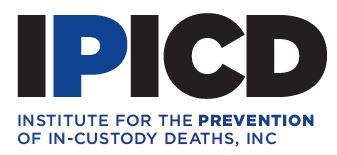 Americans with Disabilities Act of 1990 (ADA), and the ADA Amendments Act of 2008 (ADAAA).
 Considered by many to be the second most important civil rights legislation to be passed by the United States Congress.
Copyright 2017. A.R.R.
16
Disabilities and the Law
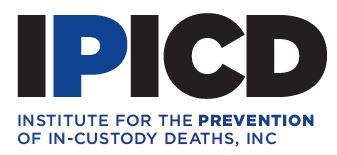 The ADA and the ADAAA defines the term disability:

A physical or mental impairment that substantially limits one or more major life activities of such individual;

A record of such an impairment; or

Being regarded as having such an impairment (24 U.S.C. §12012(1).
Copyright 2017. A.R.R.
17
Disabilities and the Law
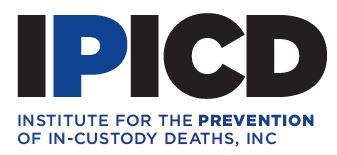 If any one of these criteria apply to a wheelchair user, (s)he may then be considered as having a disability, and is protected by federal law.
Copyright 2017. A.R.R.
18
Disabilities and the Law
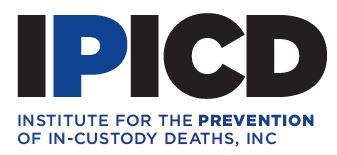 If disabled under federal law, Title II of the ADA makes it illegal for a public entity, such as a law enforcement agency, to exclude the person “from participation in or be denied the benefits of the services, programs, or activities of a public entity, or be subjected to discrimination by any such entity” (42 U.S.C. §12132).
Copyright 2017. A.R.R.
19
Disabilities and the Law
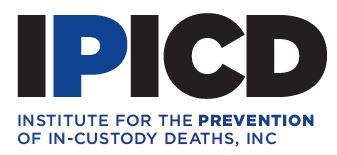 Section 1630.2(h) Physical or Mental Impairment
Any physiological disorder, or condition, cosmetic disfigurement, or anatomical loss affecting one or more of the following body systems: neurological, musculoskeletal, special senses organs, respiratory (including speech organs), cardiovascular, reproductive, digestive, genitor-urinary, hemic and lymphatic, skin, and endocrine; or
Copyright 2017. A.R.R.
20
Disabilities and the Law
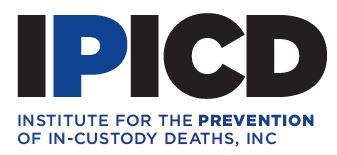 Section 1630.2(h) Physical or Mental Impairment
Any mental or psychological disorder, such as mental retardation, organic brain syndrome, emotional or mental illness, and specific learning disabilities.
Copyright 2017. A.R.R.
21
Disabilities and the Law
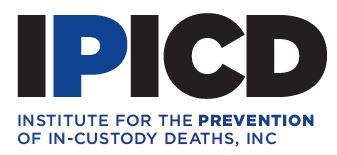 The terms disability and qualified individual with a disability does not include individuals currently engaging in the illegal use of drugs, when the covered entity acts on the basis of such use.
Drug means a controlled substance, as defined in schedules I through V of Section 202 of the Controlled Substances Act (21 U.S.C 812).
Copyright 2017. A.R.R.
22
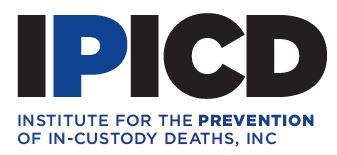 Lesson:Visible and Invisible Disabilities
Copyright 2017. A.R.R.
23
Visible & Invisible Disabilities
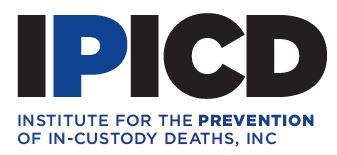 Two disability categories: 
Visible and
Invisible.

Visible disabilities = seen.
Copyright 2017. A.R.R.
24
Visible & Invisible Disabilities
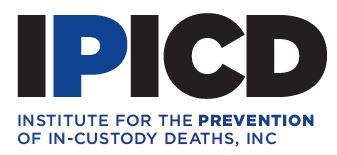 Visible disabilities include, but are not limited to:
hearing aid or cochlear implant, 
wheelchair, 
cane, 
prosthesis,
amputations, 
slurred speech, and/or
staggering gait or dragging a foot (Stonebrook, 2006).
Copyright 2017. A.R.R.
25
Visible & Invisible Disabilities
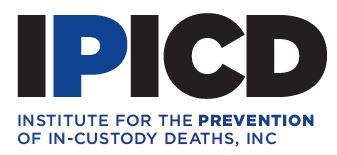 Invisible disabilities not immediately apparent, and include, but are not limited to:


See page 16 of your wheelchair mini-book
Copyright 2017. A.R.R.
26
Visible & Invisible Disabilities
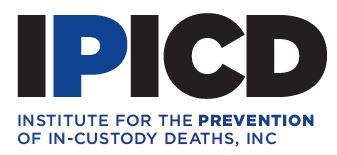 About 1 of every 10 people in the United States is estimated to have invisible disabilities. 

Individuals can have visible and invisible disabilities.
Copyright 2017. A.R.R.
27
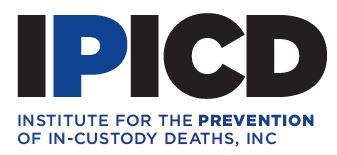 Lesson:Reasonable Accommodations & Modifications
Copyright 2017. A.R.R.
28
Reasonable Accommodations & Modifications
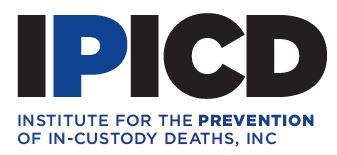 Reasonable accommodation(s) may include:
Requesting an American Sign Language interpreter.
Obtaining a telephone for the deaf (TDD) or text telephone (TT),
Obtaining a wheelchair or other mobile assistive device,
Providing a cane or walker,
Copyright 2017. A.R.R.
29
Reasonable Accommodations & Modifications
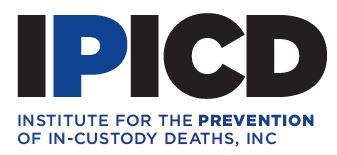 Transporting the individual in a special van or ambulance, 
Providing physical assistance,
Using hand signals, 
Asking another person to write down information for the individual, and/or
Handcuffing the person in the front.
Copyright 2017. A.R.R.
30
Reasonable Accommodations & Modifications
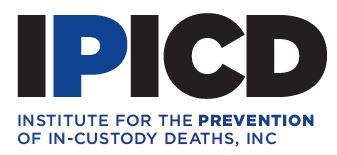 Handcuffing in the front
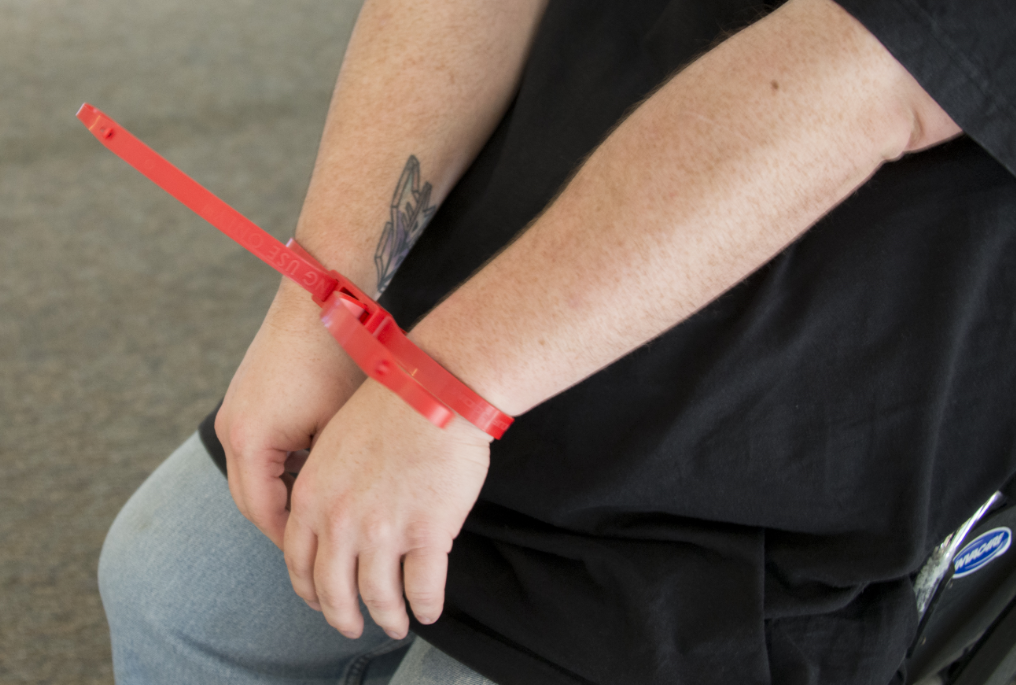 Copyright 2017. A.R.R.
31
Reasonable Accommodations & Modifications
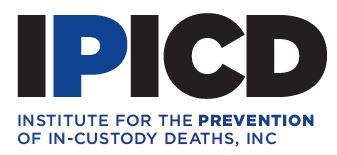 Multiple handcuffs in the rear
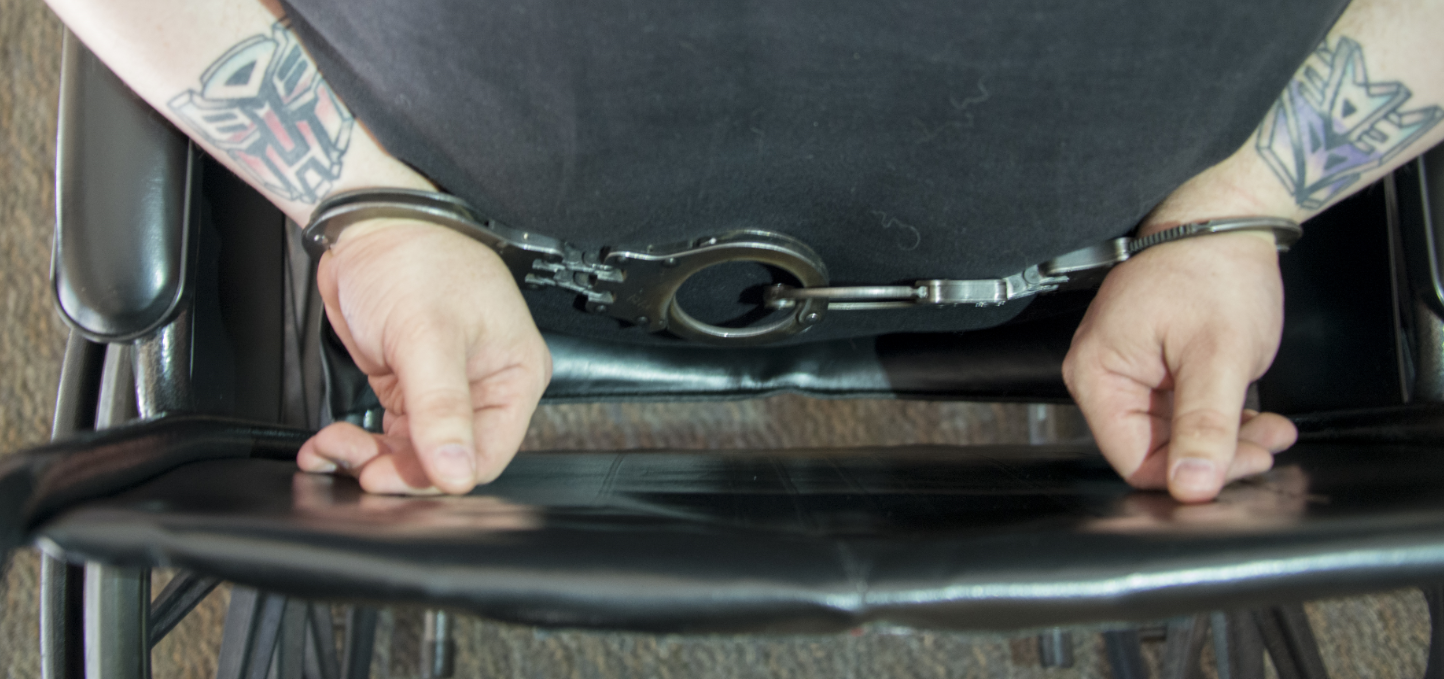 Copyright 2017. A.R.R.
32
Reasonable Accommodations & Modifications
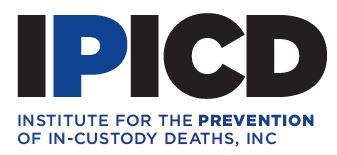 Remember: At issue is whether you caused the arrested person to suffer greater injury or indignity than other arrestees who were not disabled.

Document what you did or did not do, and why in your report.
Copyright 2017. A.R.R.
33
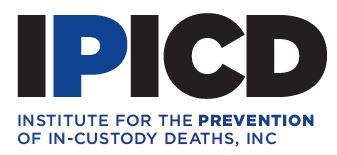 Lesson:Prosthetics
Copyright 2017. A.R.R.
34
Prosthetics
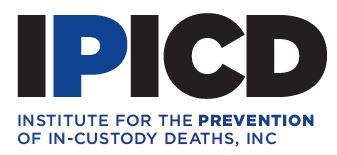 You may encounter wheelchair users who are wearing one or more artificial limbs.

Artificial limbs are called prosthetics.
Copyright 2017. A.R.R.
35
Prosthetics
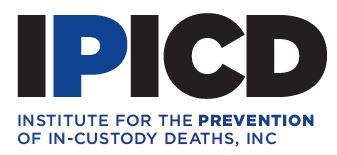 Prosthetics often use suspension system:
Elastic sleeve,
Straps,
Harness,
Vacuum,
Shuttle lock, and
Suction
Copyright 2017. A.R.R.
36
Prosthetics
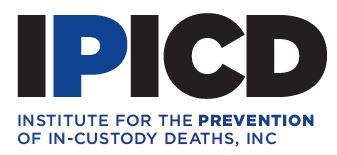 Prosthetics as Improvised Weapons
LEOs and others: Attacked by people using their prosthetic as an improvised weapon. 
2010: Woman convicted of beating her boyfriend to death using her prosthetic leg. 
1998: Washington state sheriff’s deputy was treated for head injuries after a man had beaten him with a prosthetic arm (Goad, 2014).
Copyright 2017. A.R.R.
37
Prosthetics
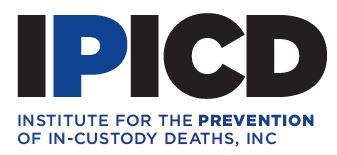 Hook hands: can be dangerous weapons. 
Remember: Wheelchairs are considered  prosthetics.
Remember: Stay alert and maintain distance.
Copyright 2017. A.R.R.
38
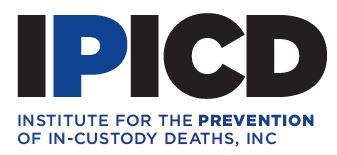 Lesson :Medical Devices & Appliances
Copyright 2017. A.R.R.
39
Medical Devices & Appliances
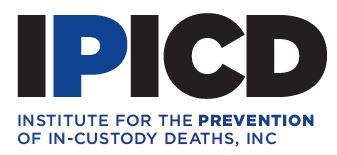 Wheelchair users: Often wear one or more attached medical devices and/or appliances that may be visible or not be visible.

Examples: Oxygen tank, nasal cannula.
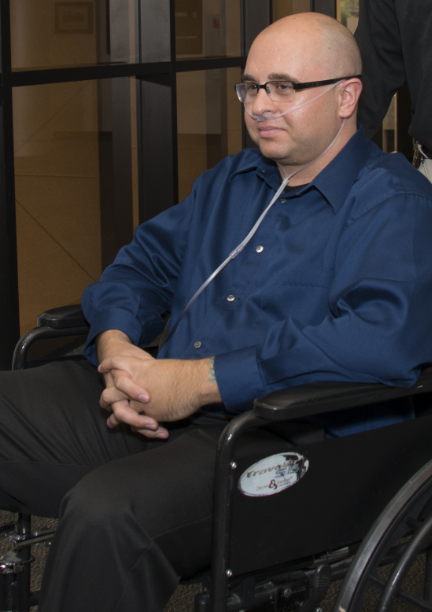 Copyright 2017. A.R.R.
40
Medical Devices & Appliances
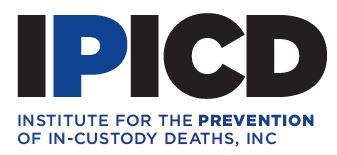 Distraction: Seeing some medical appliances may be distracting.
Copyright 2017. A.R.R.
41
Medical Devices & Appliances
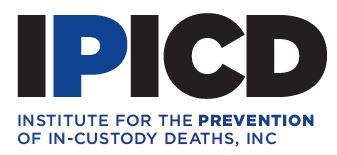 Medical devices & appliances may include:
Hearing aid,
Catheters.
Urine collection bags,
Colostomy bags,
Anal bag,
Nasal Cannula, and/or
Oxygen tank holder.
Copyright 2017. A.R.R.
42
Medical Devices & Appliances
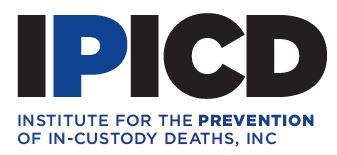 Visually inspect: wheelchair user & wheelchair for medical devices and/or appliances. 

Ask the wheelchair user and/or attendant if such devices and/or appliances are attached.
Copyright 2017. A.R.R.
43
Medical Devices & Appliances
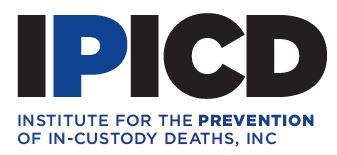 Remain vigilant when near a wheelchair user who uses supplemental oxygen. 

Keep away flames or anything that could ignite the oxygen. 

This includes the use of a TASER®.
Copyright 2017. A.R.R.
44
Medical Devices & Appliances
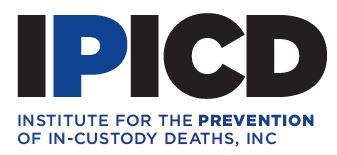 Best practices (include, but not limited to):
Request EMS wheelchair user who is wearing a medical appliance or device. 
Consider: the wheelchair user a patient (which (s)he is of a doctor), and 
Consider: this a medical emergency.
Copyright 2017. A.R.R.
45
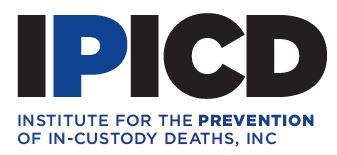 Lesson:Disabled ≠ Not Dangerous
Copyright 2017. A.R.R.
46
Disabled ≠ Not Dangerous
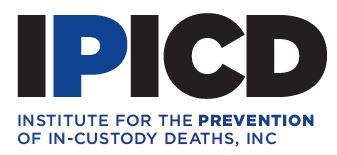 Riverside, California
May 13, 1982: Two police officers attempted to arrest Jackson Chambers Daniels, Jr. on a failure-to-appear arrest warrant for bank robbery.

Mr. Daniels was a paraplegic.
Copyright 2017. A.R.R.
47
Disabled ≠ Not Dangerous
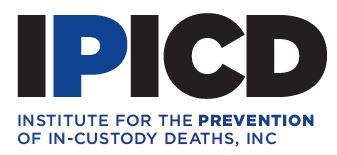 Officer Safety never takes a day off
Stay alert when dealing with everyone, including a individual who may have disabilities and/or be a wheelchair user.

Disabled individuals: May be armed; use the wheelchair as a weapon.
Copyright 2017. A.R.R.
48
Disabled ≠ Not Dangerous
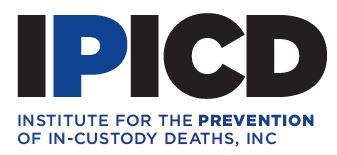 A wheelchair user may be able to:
Bite you;
Spit on you; and/or
Strike you with the wheelchair.
Copyright 2017. A.R.R.
49
Questions
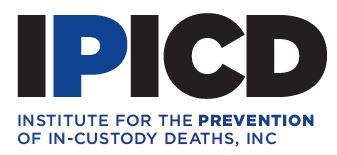 Are there any questions?

Next, together we will work on wheelchair navigation, pat downs, searches, and other relevant psychomotor skills.
Copyright 2017. A.R.R.
50